Manejo Dinámico de Memoria
Las estructuras de datos que hasta ahora se han manejado son estáticas:
Vectores
CARACTERÍSTICAS:
Separan memoria en el momento de programar
Matrices
Arreglos de Registros
Desperdicio de memoria
Se debe contar con buena memoria RAM
A medida que se necesita memoria. 
Se pide Memoria
Manejo dinámico de memoria
¿Cómo representar las estructuras de almacenamiento de datos de forma dinámica?
Simplemente Ligada
Simplemente Ligada con registro Cabeza
LISTAS
Simplemente Ligada Circular
Simplemente Ligada Circular con registro cabeza
Una LISTA es un Conjunto de Uno o más Nodos
Doblemente ligada
Doblemente Ligada con registro Cabeza
Doblemente Ligada Circular
Doblemente Ligada Circular con registro cabeza
Listas Simplemente Ligadas
Conceptos Básicos
Nodos o Dirección:
Su forma
Nuestra Configuración
Información, Dato (Registro)
Liga
0F
INFO: Información
Liga:  Dirección
Dirección de Memoria donde esta alojado el nodo
Listas Simplemente Ligadas
Conceptos Básicos
10
02
40
05
60
06
70
NULL
20
04
30
03
05
02
04
03
06
01
INFO
Dirección^.info = “Javier”
P=
Dirección^.campo
Primer nodo de la Lista
LIGA
Otra Forma:
Campo (dirección) = “Javier”
Dato(x) = “Javier”
Liga(x) =  Dirección
Listas Simplemente Ligadas
Recorrer la Lista
10
02
40
05
60
06
70
NULL
20
04
30
03
P
05
02
04
03
06
01
Prueba de Escritorio
P
L
Imprima
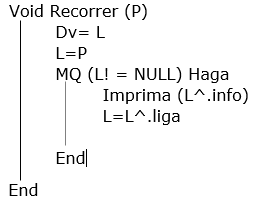 01
10
01
02
20
04
30
03
40
05
60
06
70
Null
Operaciones con Listas
Insertar
=N
1
3
2
4
Dato
Vec
10
40
30
50
35
5
3
50
07
P
10
03
30
02
70
NULL
02
01
03
07
01
10
03
30
06
35
02
01
03
06
5
01
New(X):  Si pedimos memoria
Nuevo(X)
X: Dirección de Memoria
FREE(X):  cuando se libera memoria 
Libere(X)
09
Operaciones con Listas
Nota:
Para insertar se debe guardar la dirección anterior
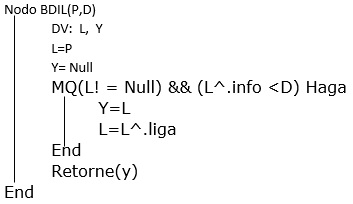 Buscar donde Insertar
Insertar:
Insertar
50
07
10
03
30
02
70
NULL
02
01
03
07
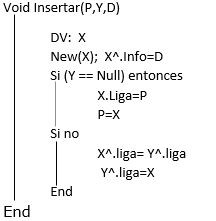 10
03
30
06
35
02
01
03
06
10
01
09
Insertar:
Dato
50
05
10
03
30
02
70
NULL
02
35
01
03
07
5
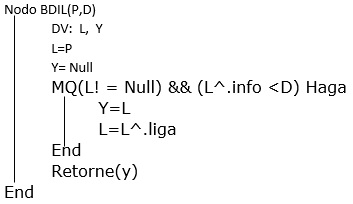 10
03
30
06
35
02
01
03
06
5
01
09
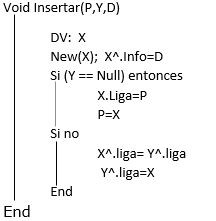 P
L
D
Y
P
Y
D
X
01
35
01
Null
03
35
01
06
03
01
02
03
Retorna
Null
5
01
09
09
01
5
01
Null
Retorna
EJERCICIO
1-Diseñar un Algoritmo con listas simplemente ligadas que almacene datos enteros y debe mostrar cual es el dato mayor de la lista.
2. Sobre la lista anterior hallar el promedio de los números enteros almacenados en la lista.
Entregables:  *Los algoritmos
		    *Prueba de Escritorio
		    *Diseñar un programa en uno de los lenguajes que
		      manejen hasta el momento.
Operaciones con Listas
10
02
20
03
01
02
Borrar:
Dato
30
04
30
NULL
03
35
04
5
El Dato no existe
Buscar  Donde Borrar:
Borrar el primero
Borrar otro Cualquiera
Dato
Borrar:
10
02
20
03
30
NULL
40
NULL
35
03
04
01
02
5
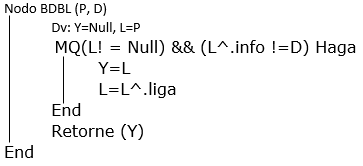 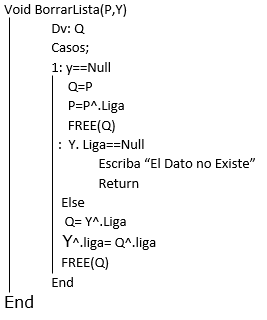 2
P
D
Y
Print
L
P
Y
Q
35
01
01
02
03
04
Null
El dato no existe
01
04
Null
01
02
03
04
P
D
Y
Print
L
P
Y
Q
Null
10
01
01
01
01
02
Null
Dato
Borrar:
10
02
30
NULL
40
NULL
35
03
04
01
5
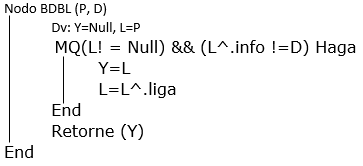 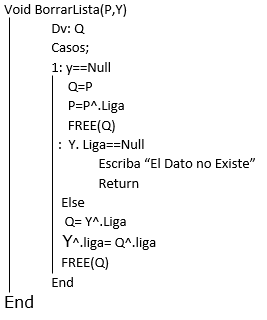 2
P
D
Y
Print
L
P
Y
Q
20
01
01
02
02
El dato no existe
01
01
Null
01
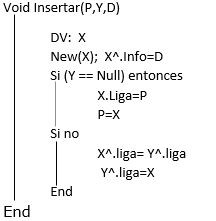 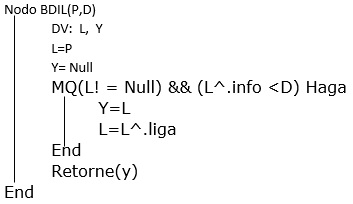 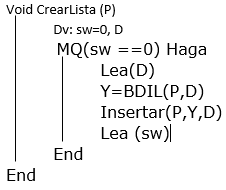 Crear lista:
Y
P
D
L
P
sw
D
Y
X
P
Y
D
Null

Null

Null
01
10

25

15
Null

01

01
03
Null

01

01
0
0
0
10
25
15
Null
01
01
Null
Null
01
01

03

04
Null

01

01
10

25

15
Null

01

01
15
03
04
04
03
Dato
10
25
15
15
03
25
null
10
04
10
null
25
null
04
03
01
01
03
EJERCICIOS
1-Elabore un método que reciba la dirección del primer nodo de una lista y un dato, borre de la lista todos los datos iguales al recibido.
10
2
10
5
50
6
10
NULL
20
3
10
4
P
5
2
3
4
06
1
2. Elabore un método que reciba un número entero N y forme una lista con cada uno de los dígitos del número.
Entregables:  *Los algoritmos
		    *Prueba de Escritorio
		    *Diseñar un programa en uno de los lenguajes que
		      manejen hasta el momento.